УПРАВЛЕНИЕ ФЕДЕРАЛЬНОЙ 
АНТИМОНОПОЛЬНОЙ СЛУЖБЫ ПО УДМУРТСКОЙ РЕСПУБЛИКЕ
Нарушение имущественных прав FIFA как акт недобросовестной конкуренции


                                                                             Семенова Т.А.	
Ижевск – 2018 г.
Использование символики Чемпионата мира по футболу FIFA 2018 г.
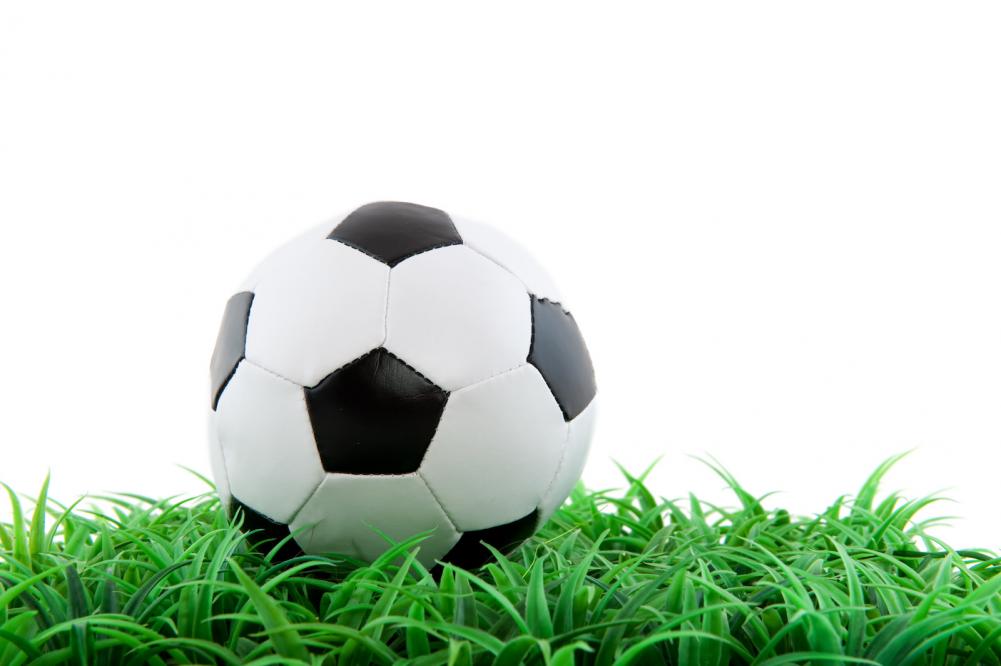 Всемирным руководящим органом в области футбола является Международная федерация футбольных ассоциаций (далее — «FIFA»). Права на использование символики Чемпионата мира, лицензирование и продажу билетов принадлежат FIFA.

Представителем FIFA по вопросам защиты бренда и интеллектуальной собственности, а также по взаимодействию с уполномоченными государственными органами на территории стран Таможенного Союза ЕАЭС, является ООО «Агентство интеллектуальной собственности»

На сайте www.ais-agency.ru представлена актуальная информация по полному перечню объектов интеллектуальной собственности, подлежащей защите при проведении чемпионата мира по футболу FIFA 2018 года
2
Использование символики чемпионата мира по футболу FIFA 2018 г.
Примеры товарных знаков FIFA:
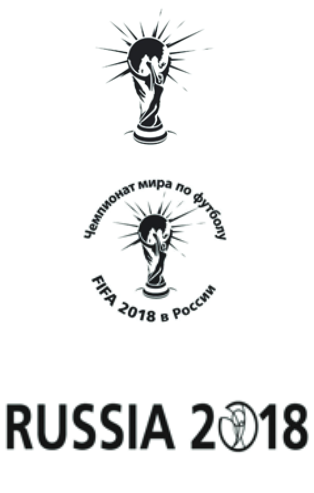 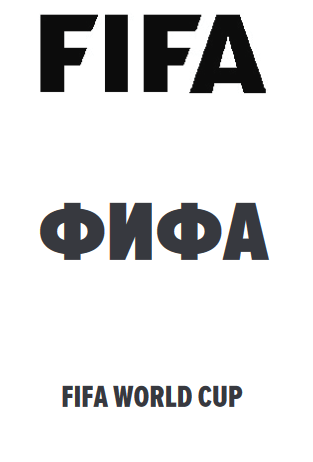 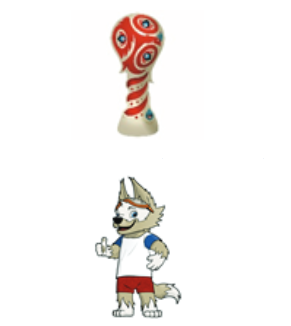 3
Использование символики чемпионата мира по футболу FIFA 2018 г.
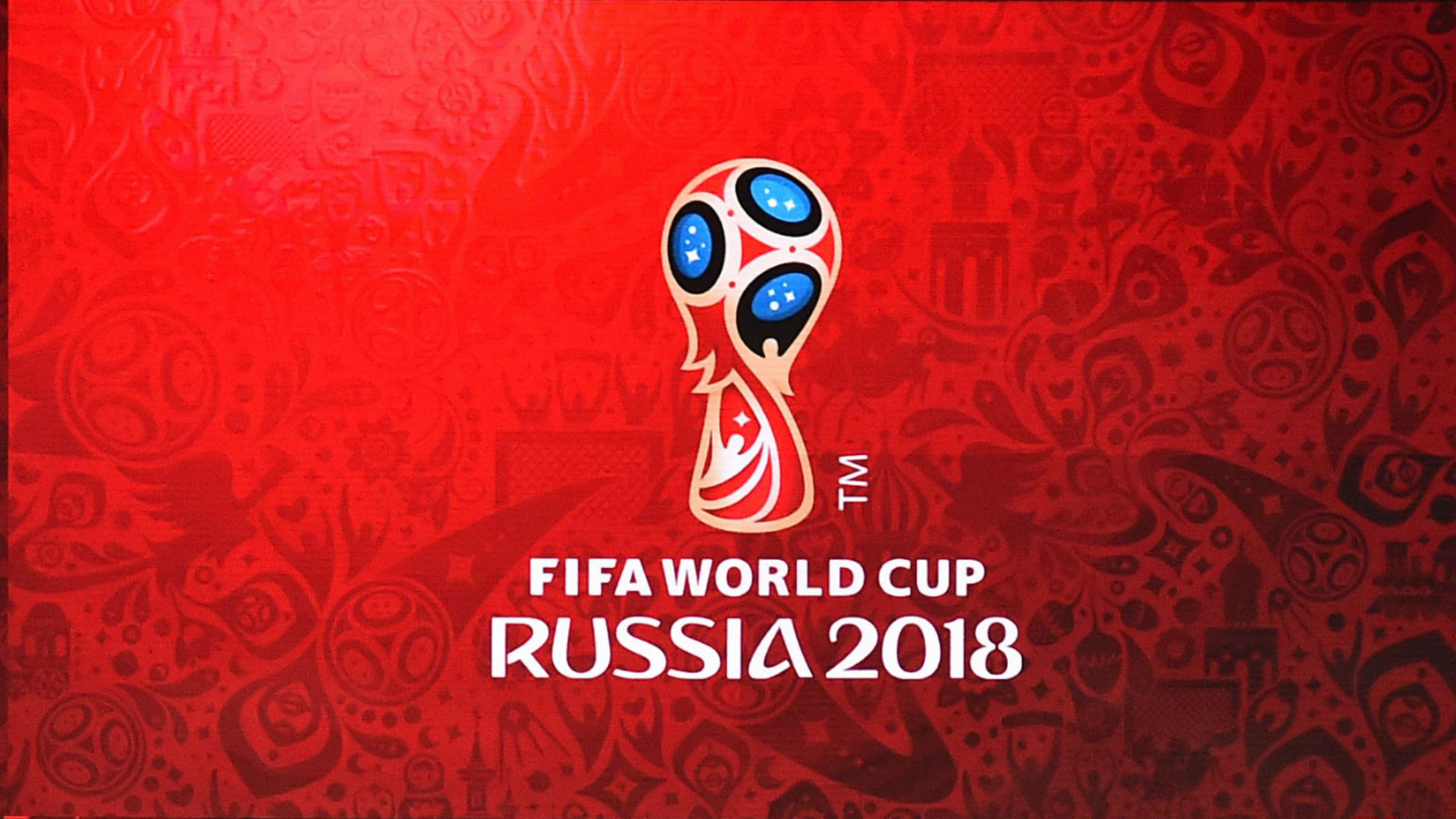 Использование символики чемпионата мира по футболу FIFA 2018 года, допускается только при условии заключения соответствующего договора с FIFA или уполномоченными организациями FIFA.
4
Использование символики чемпионата мира по футболу FIFA 2018 г.
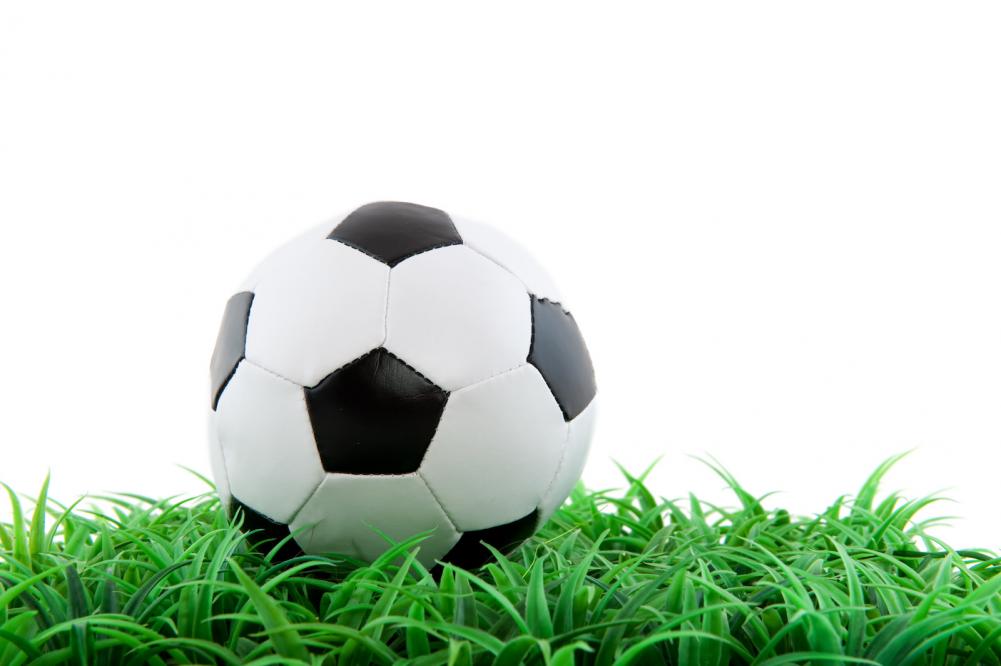 Федеральный закон от 07.06.2013 №108-ФЗ «О подготовке и проведении в Российской Федерации чемпионата мира по футболу FIFA 2018 года, Кубка конфедераций FIFA 2017 года и внесении изменений в отдельные законодательные акты Российской Федерации» 


Признаются недобросовестной конкуренцией следующие действия, в том числе:
1) введение в оборот товаров либо выполнение работ, если при этом незаконно использовались символика FIFA;
2) введение в заблуждение, в том числе посредством создания ложного представления о причастности производителя товара и (или) рекламодателя к FIFA;
3) введение в заблуждение, в том числе посредством создания ложного представления об одобрении FIFA товаров, работ, услуг.
5
Пример незаконного использования символики FIFA
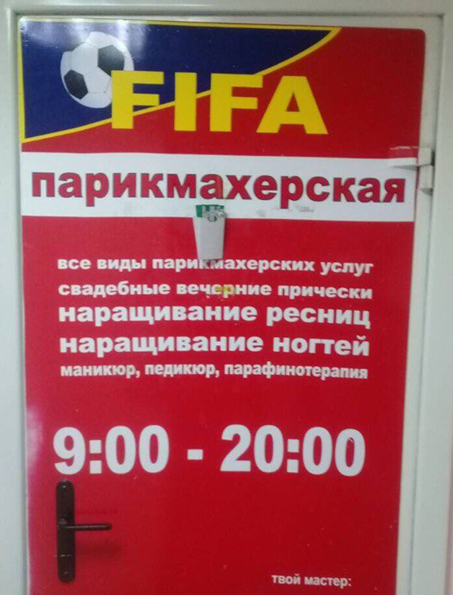 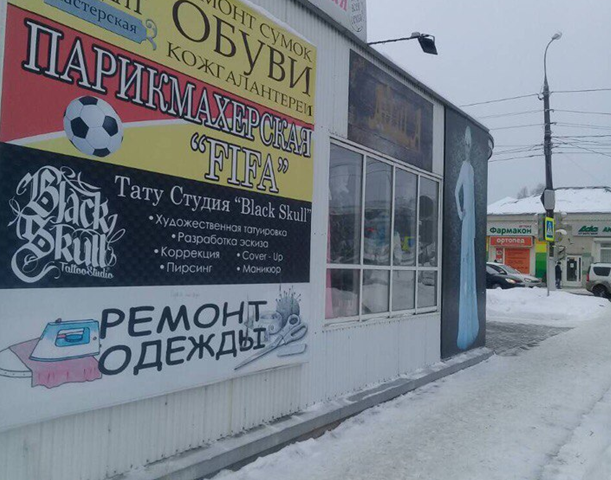 6
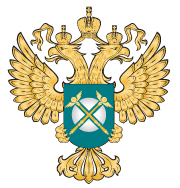 СПАСИБО ЗА ВНИМАНИЕ!
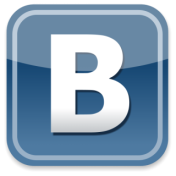 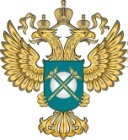 vk.com/ufas18
udmurtia.fas.gov.ru
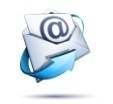 to18@fas.gov.ru
fb.com/udmufas
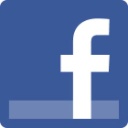 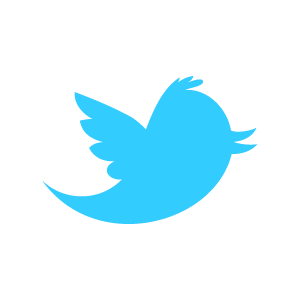 twitter.com/ufas18
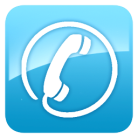 +7 (3412) 57-22-50
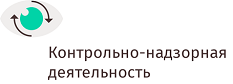 контроль-надзор.рф
7